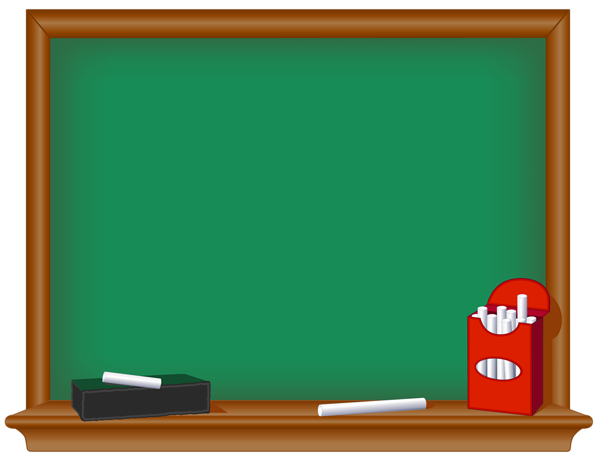 ДОВРШИ ПРИЧУ ......
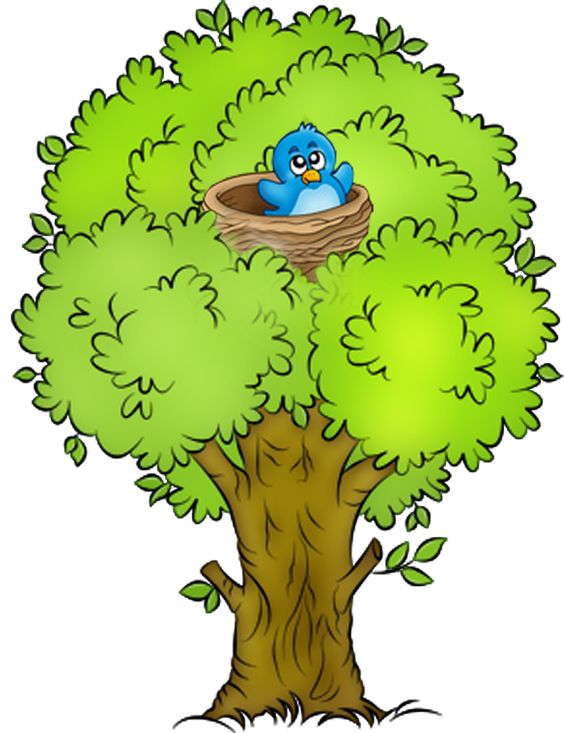 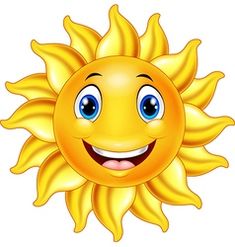 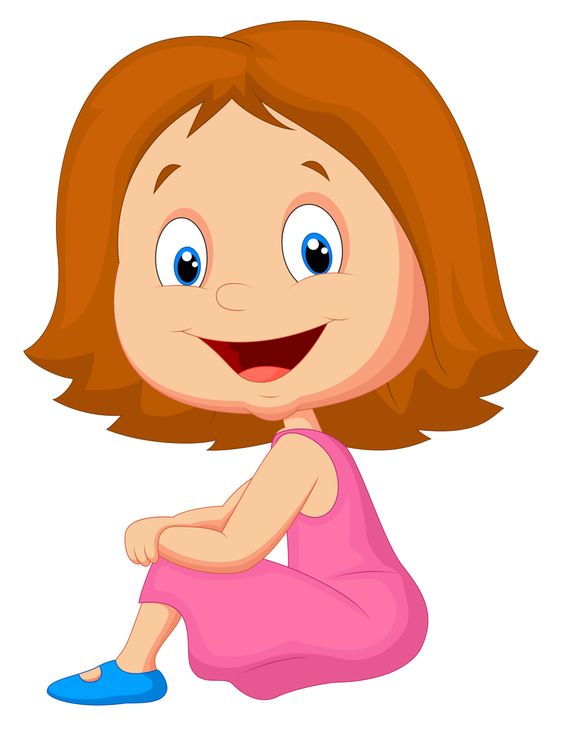